AZ UBER NEXTGEN FIZETÉSI PLATFORMJA
HOGYAN IS ÍRJUK ÁT AZ ÉVI $20B FORGALMÚ RENDSZEREINKET
[Speaker Notes: Mention that we have thousands of engineers]
MAGAMRÓL
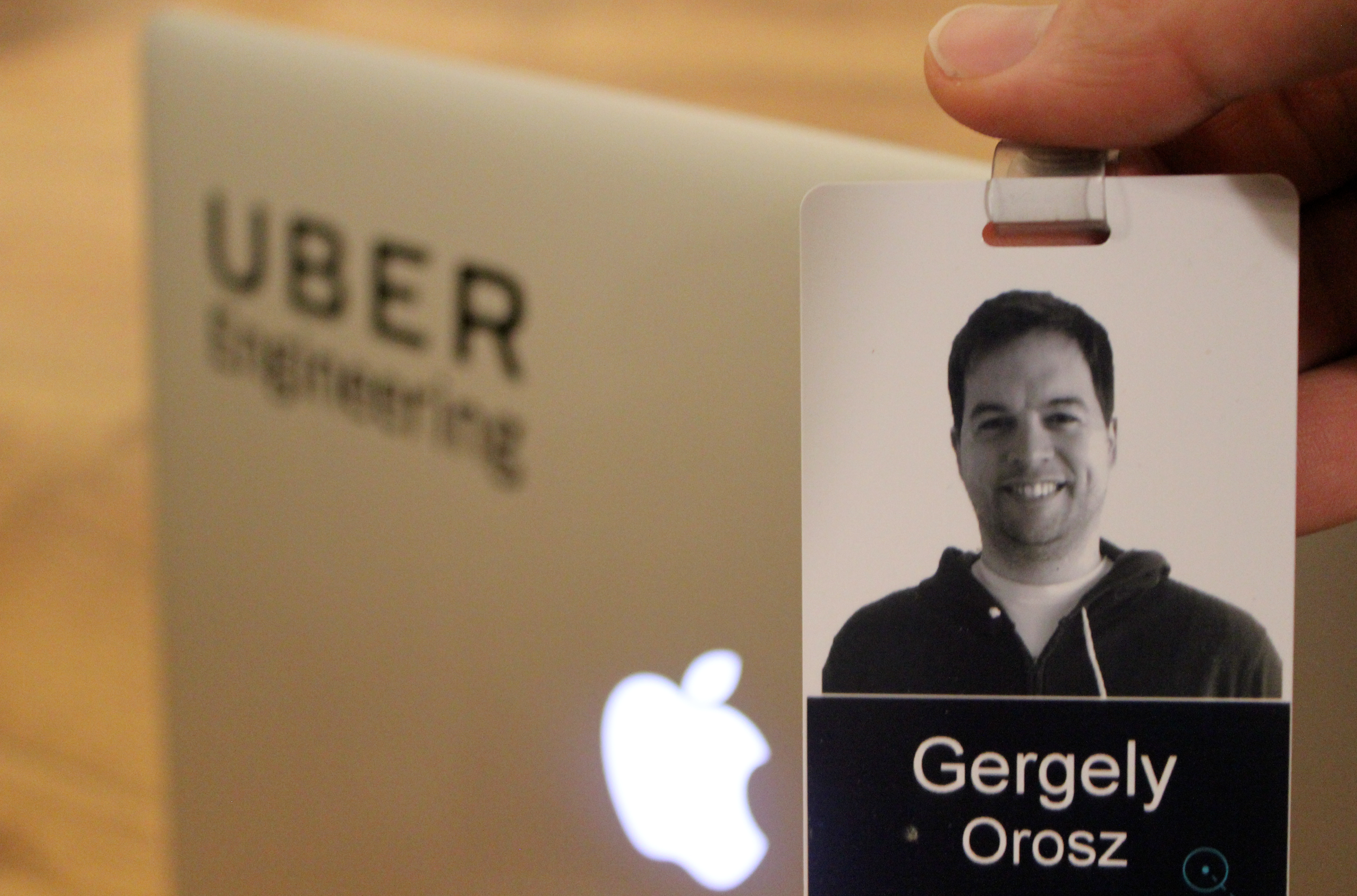 [Speaker Notes: EM @ Uber, AMS. Fizetesi rendszereken dolgozunk]
AZ UBER-RŐL
450+ város
73 ország
9,000+ dolgozó
$20B / év forgalom
($38,000 / perc)
[Speaker Notes: Uber]
TÉMA
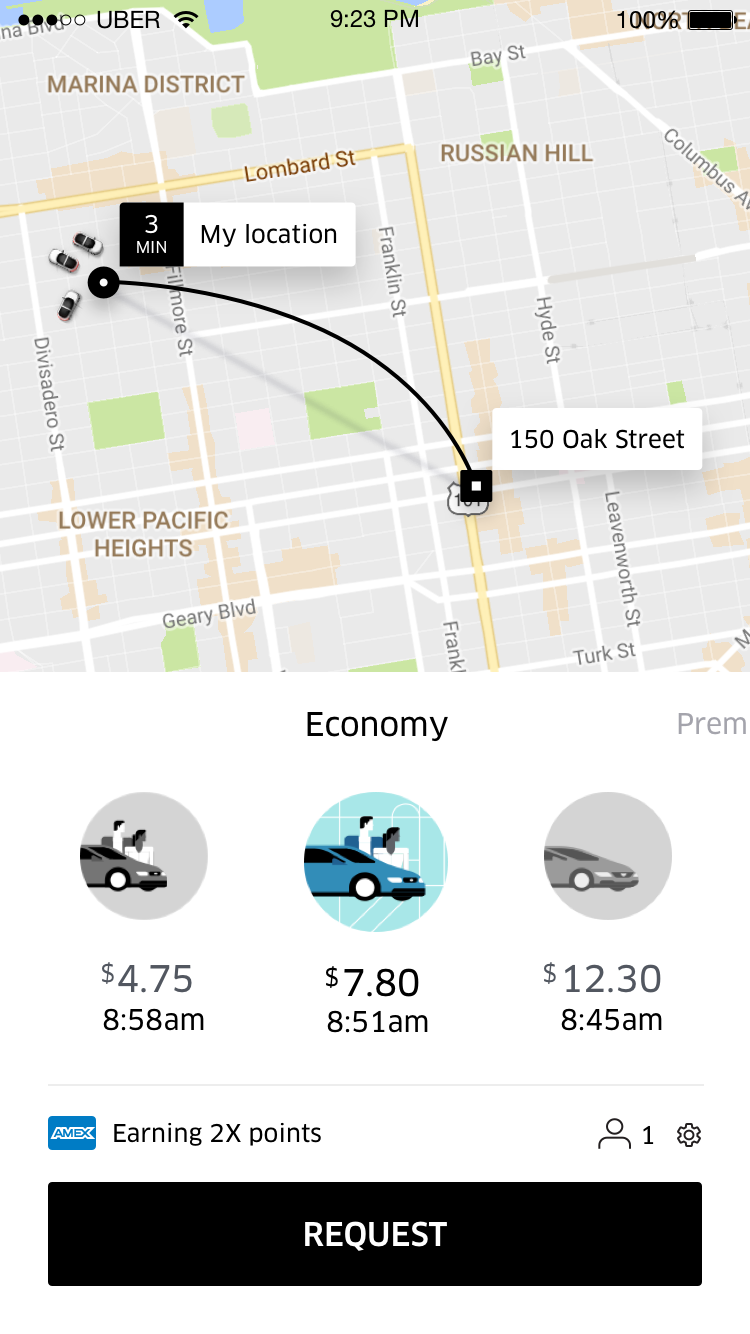 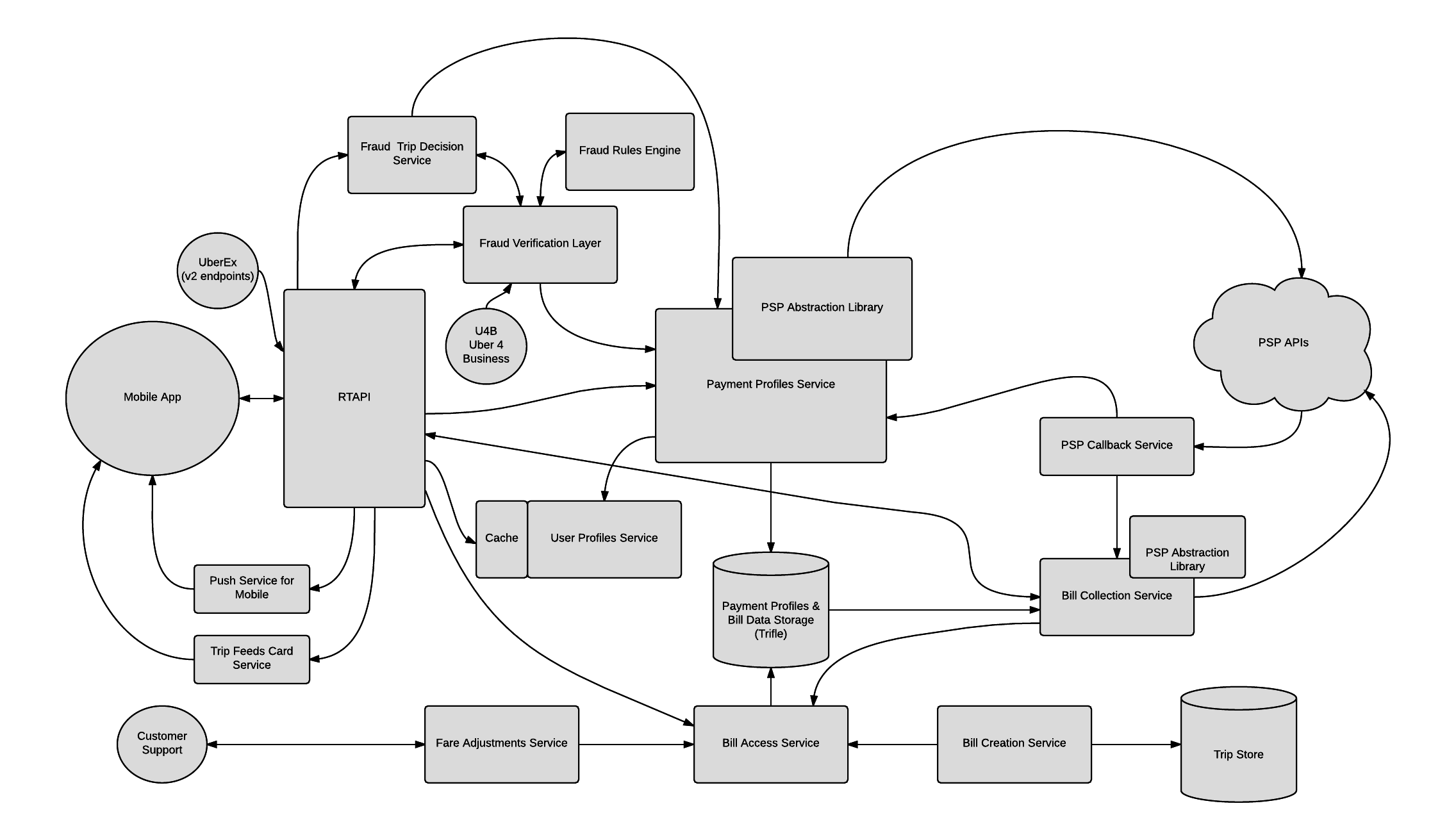 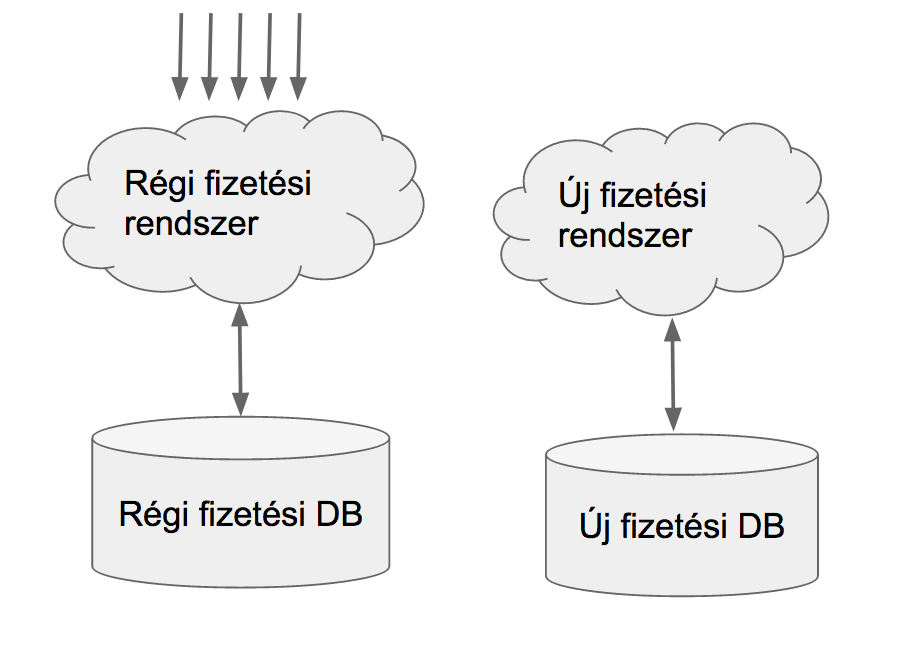 Fizetés - ma az Uberben
Problémák és miért döntöttünk az újraírás mellett
Hogyan írjuk újra
[Speaker Notes: Ma erről a 3 dologról fogok beszélni]
FIZETÉS - MA AZ UBERBEN
FIZETÉS A MOBIL APPBAN
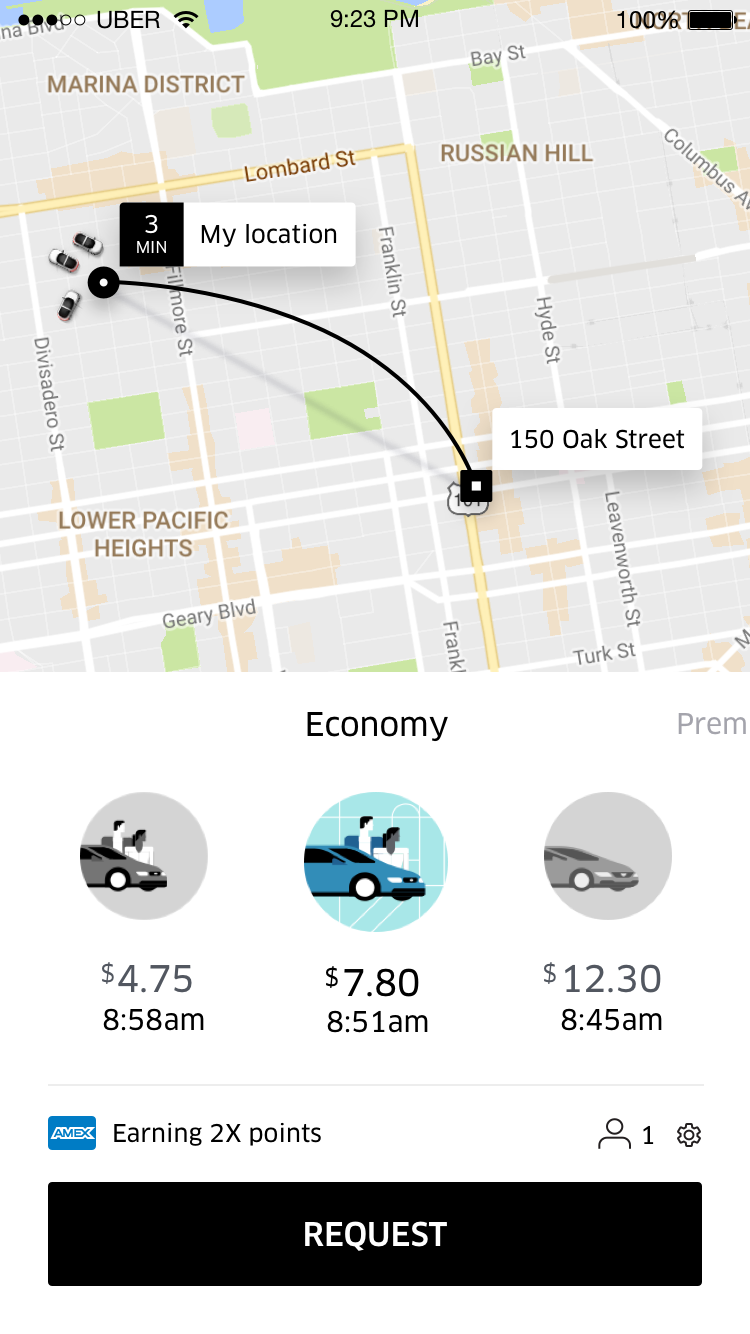 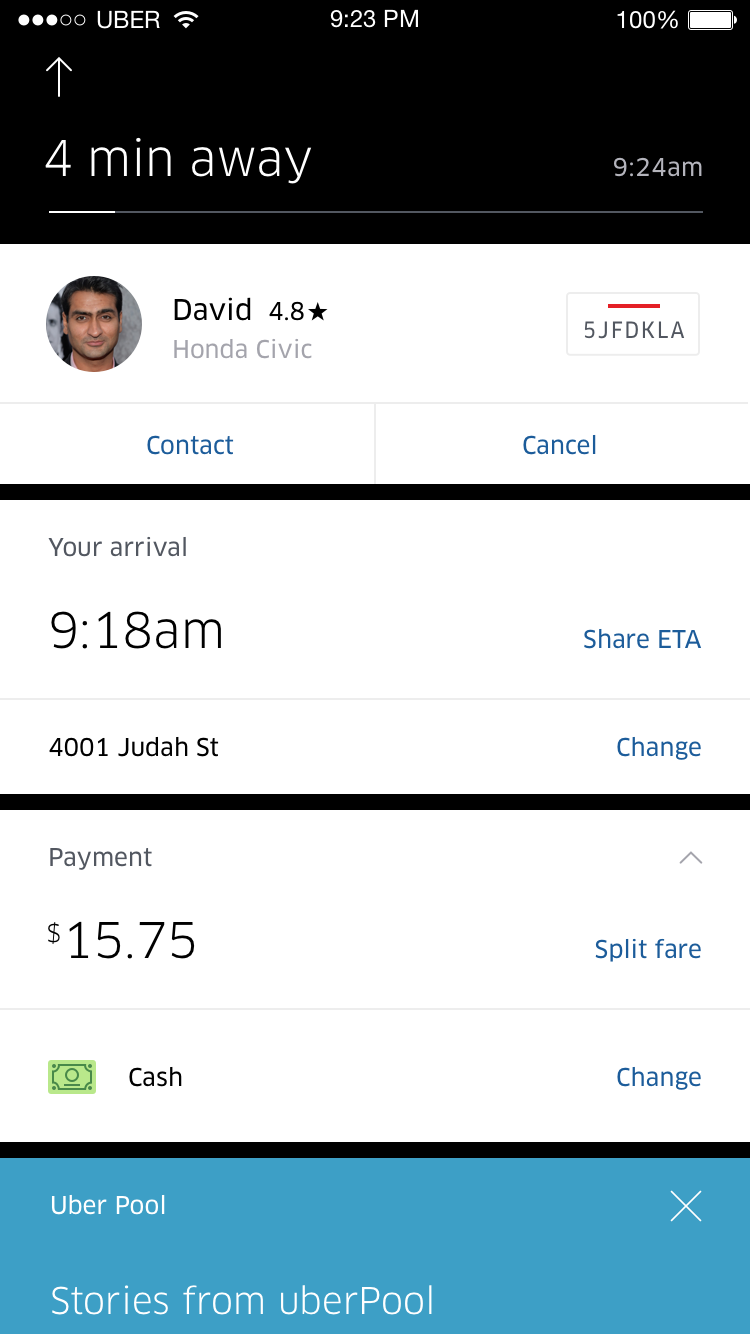 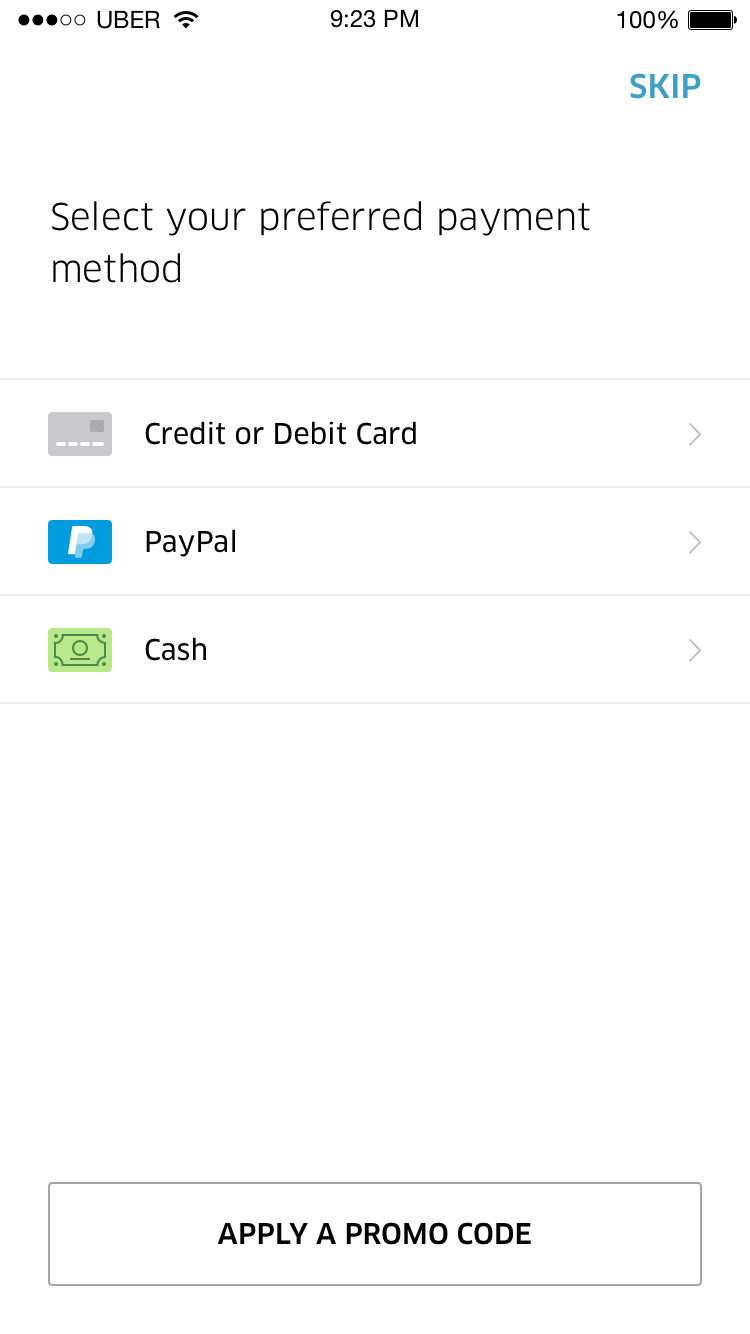 TÁMOGATOTT MOBIL FIZETÉSI MÓDOK
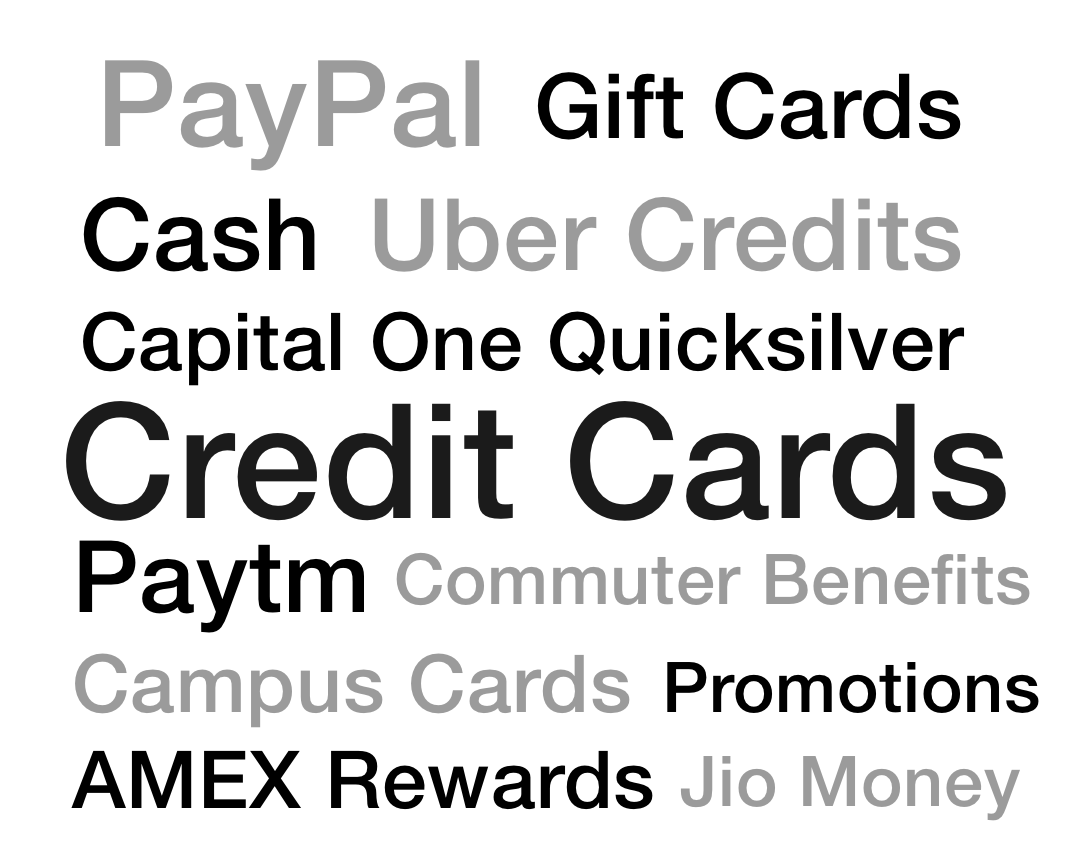 [Speaker Notes: Business wise: raised $11M]
FIZETÉS VALÓJÁBAN A MOBIL APPBAN
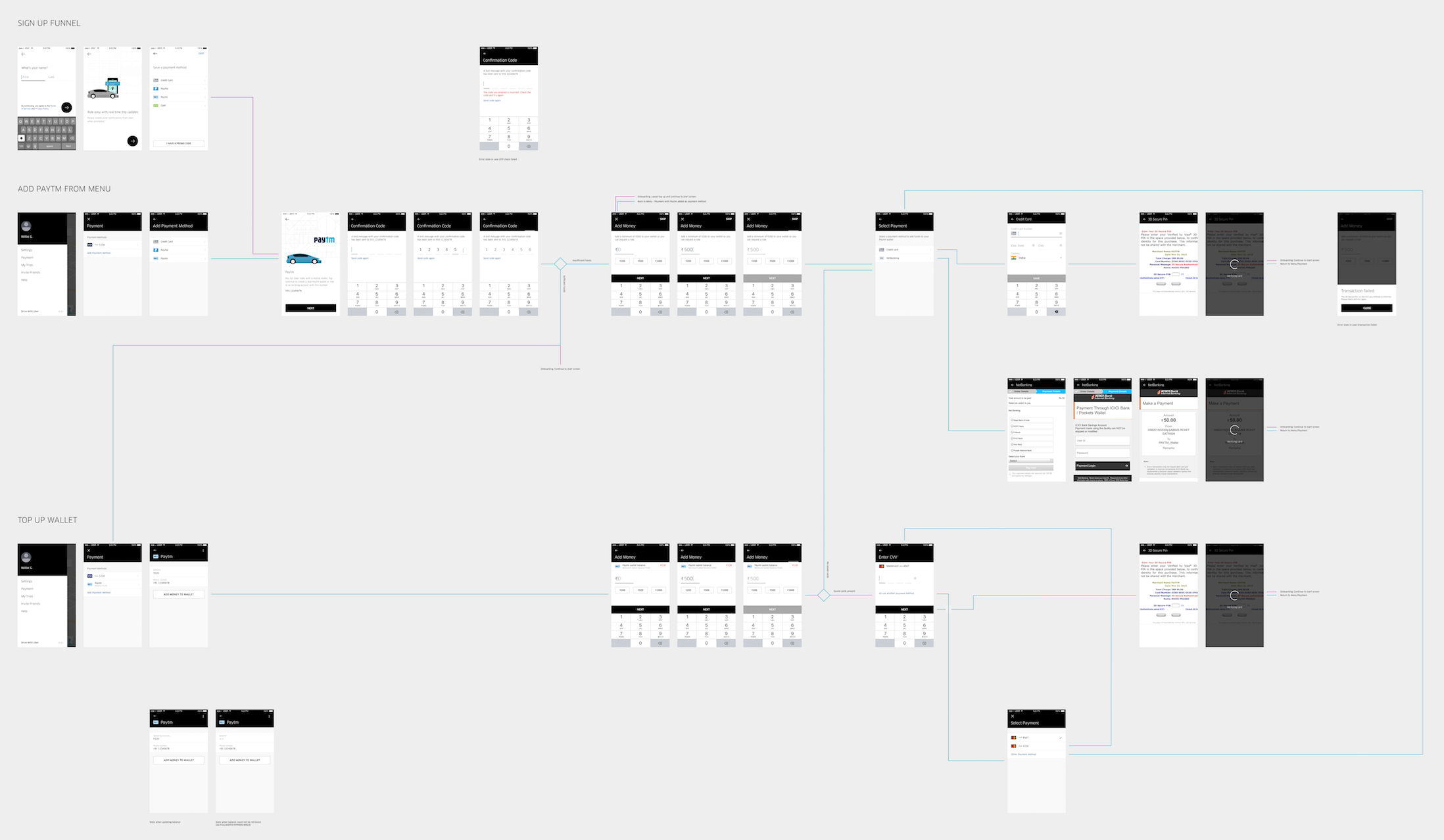 HOGYAN MŰKÖDIK A FIZETÉS
iOS
Android
Web & Egyéb
HOGYAN MŰKÖDIK A FIZETÉS
iOS
Gateway (Realtime API)
Android
Web & Egyéb
HOGYAN MŰKÖDIK A FIZETÉS
Fraud(Rule engines, ML)
iOS
Gateway (Realtime API)
Android
Trip Taking(Marketplace services)
Web & Egyéb
HOGYAN MŰKÖDIK A FIZETÉS
Fraud(Rule engines, ML)
iOS
Gateway (Realtime API)
Payment APIs(3rd party Payment Service Providers)
Android
Trip Taking(Marketplace services)
Web & Egyéb
[Speaker Notes: API, amin keresztül csatlakoznakBelsős szolgáltatások]
HOGYAN MŰKÖDIK A FIZETÉS
Fraud(Rule engines, ML)
iOS
Gateway (Realtime API)
Payment APIs(3rd party Payment Service Providers)
Android
Trip Taking(Marketplace services)
Payment Profiles Service
Web & Egyéb
Billing(Payment Processing & Bill Collection Services)
HOGYAN MŰKÖDIK A FIZETÉS
Fraud(Rule engines, ML)
iOS
Gateway (Realtime API)
Payment APIs(3rd party Payment Service Providers)
Android
Trip Taking(Marketplace services)
Payment Profiles Service
Web & Egyéb
Billing(Payment Processing & Bill Collection Services)
HOGYAN MŰKÖDIK A FIZETÉS
Fraud(Rule engines, ML)
iOS
Gateway (Realtime API)
Payment APIs(3rd party Payment Service Providers)
Android
Trip Taking(Marketplace services)
Payment Profiles Service
Web & Egyéb
Billing(Payment Processing & Bill Collection Services)
HOGYAN MŰKÖDIK A FIZETÉS
Fraud(Rule engines, ML)
iOS
Gateway (Realtime API)
Payment APIs(3rd party Payment Service Providers)
Android
Trip Taking(Marketplace services)
Payment Profiles Service
Web & Egyéb
Billing(Payment Processing & Bill Collection Services)
HOGYAN MŰKÖDIK A FIZETÉS
Fraud(Rule engines, ML)
iOS
Gateway (Realtime API)
Payment APIs(3rd party Payment Service Providers)
Android
Trip Taking(Marketplace services)
Payment Profiles Service
Web & Egyéb
Billing(Payment Processing & Bill Collection Services)
HOGYAN MŰKÖDIK A FIZETÉS
Fraud(Rule engines, ML)
iOS
Gateway (Realtime API)
Payment APIs(3rd party Payment Service Providers)
Android
Trip Taking(Marketplace services)
Payment Profiles Service
Web & Egyéb
Billing(Payment Processing & Bill Collection Services)
HOGYAN MŰKÖDIK A FIZETÉS
Fraud(Rule engines, ML)
iOS
Gateway (Realtime API)
Payment APIs(3rd party Payment Service Providers)
Android
Trip Taking(Marketplace services)
Payment Profiles Service
Web & Egyéb
Billing(Payment Processing & Bill Collection Services)
HOGYAN MŰKÖDIK A FIZETÉS
Fraud(Rule engines, ML)
iOS
Gateway (Realtime API)
Payment APIs(3rd party Payment Service Providers)
Android
Trip Taking(Marketplace services)
Payment Profiles Service
Web & Egyéb
Billing(Payment Processing & Bill Collection Services)
HOGYAN MŰKÖDIK A FIZETÉS
Fraud(Rule engines, ML)
iOS
Gateway (Realtime API)
Payment APIs(3rd party Payment Service Providers)
Android
Trip Taking(Marketplace services)
Payment Profiles Service
Web & Egyéb
Billing(Payment Processing & Bill Collection Services)
HOGYAN MŰKÖDIK A FIZETÉS
Fraud(Rule engines, ML)
iOS
Gateway (Realtime API)
Payment APIs(3rd party Payment Service Providers)
Android
Trip Taking(Marketplace services)
Payment Profiles Service
Web & Egyéb
Billing(Payment Processing & Bill Collection Services)
HOGYAN MŰKÖDIK A FIZETÉS
Fraud(Rule engines, ML)
iOS
Gateway (Realtime API)
Payment APIs(3rd party Payment Service Providers)
Android
Trip Taking(Marketplace services)
Payment Profiles Service
Web & Egyéb
Billing(Payment Processing & Bill Collection Services)
HOGYAN MŰKÖDIK A FIZETÉS
Fraud(Rule engines, ML)
iOS
Gateway (Realtime API)
Payment APIs(3rd party Payment Service Providers)
Android
Trip Taking(Marketplace services)
Payment Profiles Service
Web & Egyéb
Billing(Payment Processing & Bill Collection Services)
HOGYAN MŰKÖDIK A FIZETÉS
Fraud(Rule engines, ML)
iOS
Gateway (Realtime API)
Payment APIs(3rd party Payment Service Providers)
Android
Trip Taking(Marketplace services)
Payment Profiles Service
Web & Egyéb
Billing(Payment Processing & Bill Collection Services)
HOGYAN MŰKÖDIK A FIZETÉS
Fraud(Rule engines, ML)
iOS
Gateway (Realtime API)
Payment APIs(3rd party Payment Service Providers)
Android
Trip Taking(Marketplace services)
Payment Profiles Service
Web & Egyéb
Billing(Payment Processing & Bill Collection Services)
HOGYAN MŰKÖDIK A FIZETÉS
Fraud(Rule engines, ML)
iOS
Gateway (Realtime API)
Payment APIs(3rd party Payment Service Providers)
Android
Trip Taking(Marketplace services)
Payment Profiles Service
Web & Egyéb
Billing(Payment Processing & Bill Collection Services)
HOGYAN MŰKÖDIK A FIZETÉS
Fraud(Rule engines, ML)
iOS
Gateway (Realtime API)
Payment APIs(3rd party Payment Service Providers)
Android
Trip Taking(Marketplace services)
Payment Profiles Service
Web & Egyéb
Billing(Payment Processing & Bill Collection Services)
HOGYAN MŰKÖDIK A FIZETÉS - VAÓJÁBAN
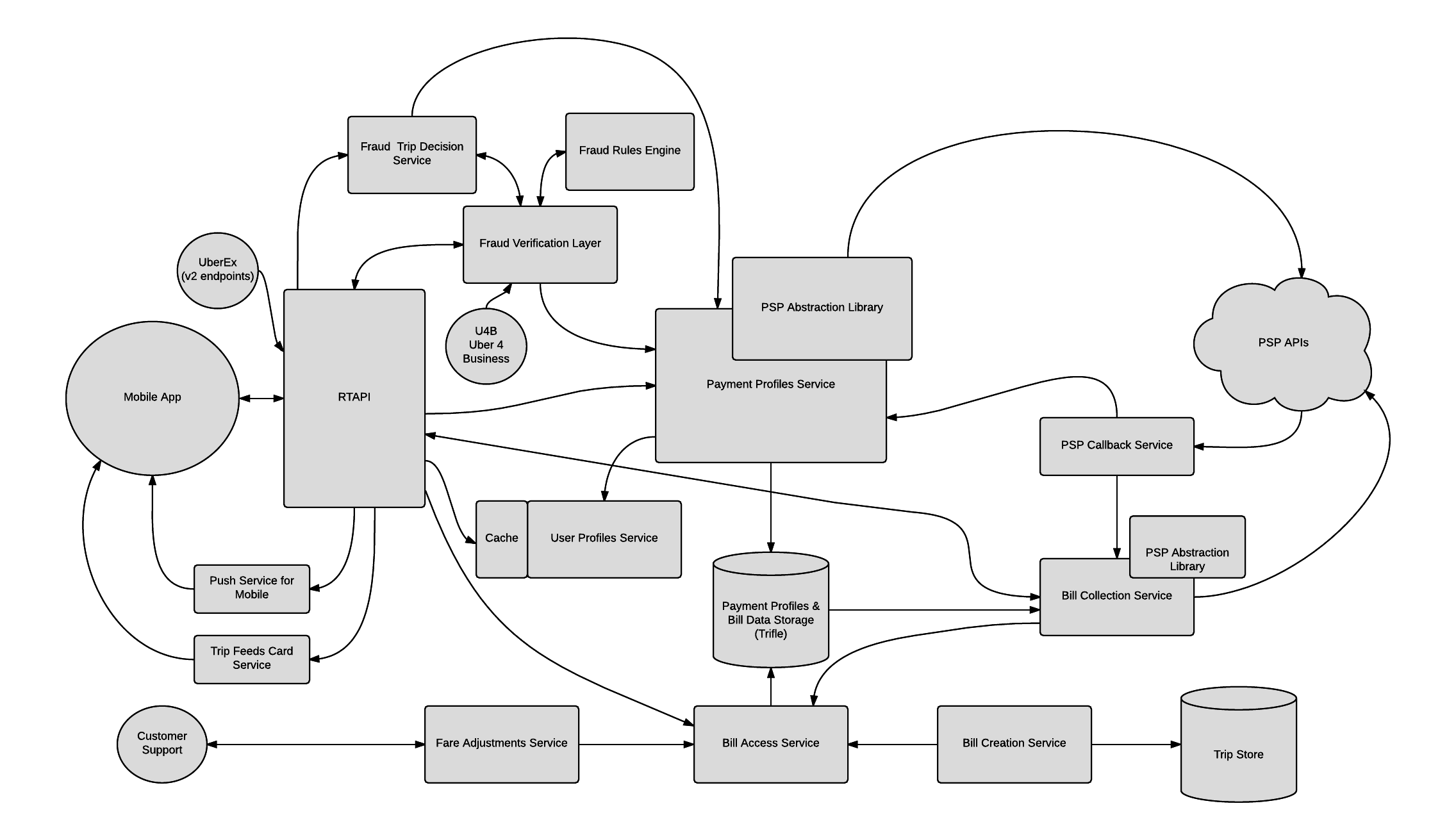 PROBLÉMÁK
MIÉRT IS DÖNTÖTTÜNK AZ ÚJRAÍRÁS MELLETT
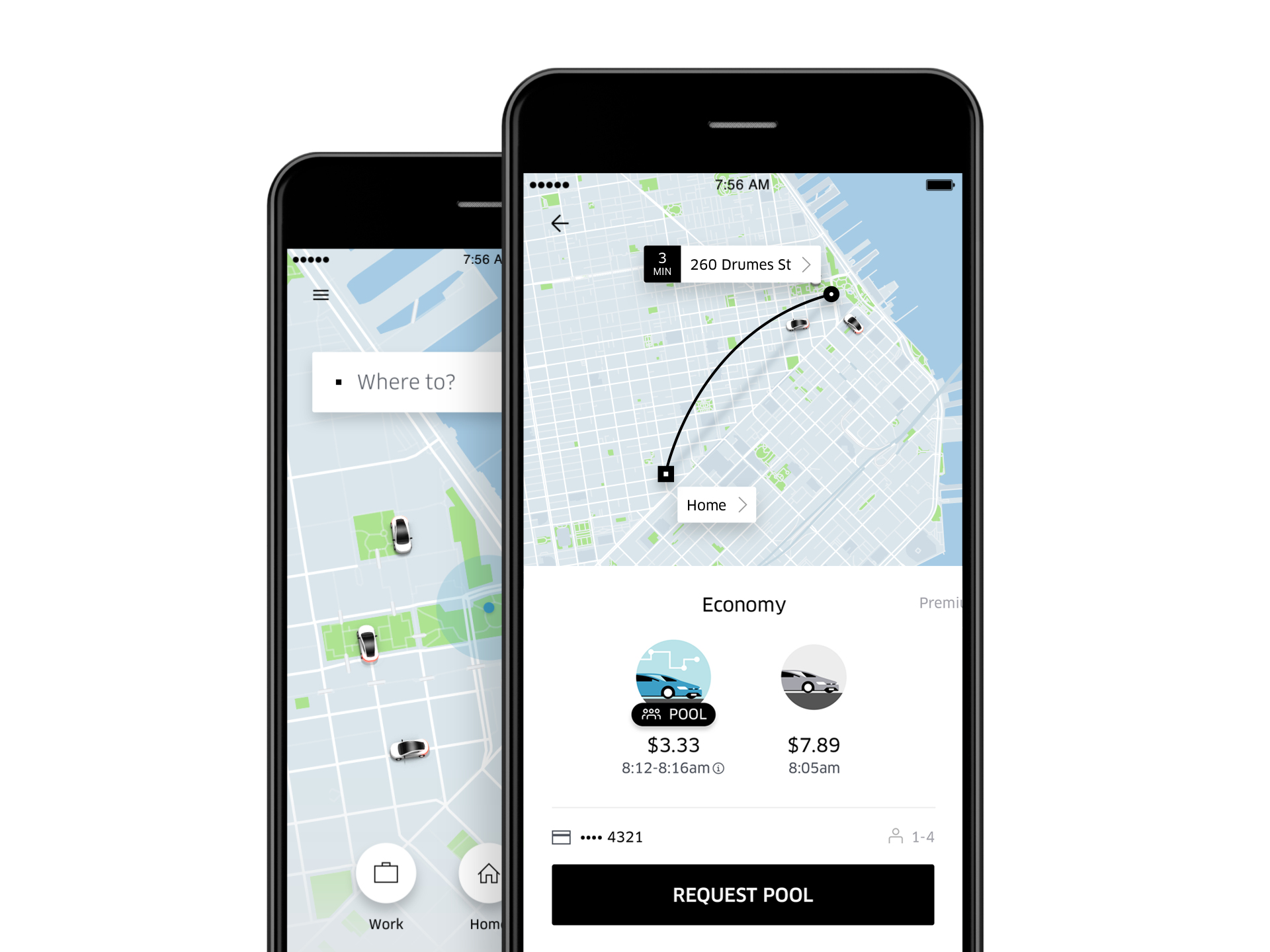 MOBIL GONDOK
Új app 2016 végén
[Speaker Notes: Fejlesztoi sebesseg, architektura, teljesitmeny, stabilitas]
BACKEND PROBLÉMÁK
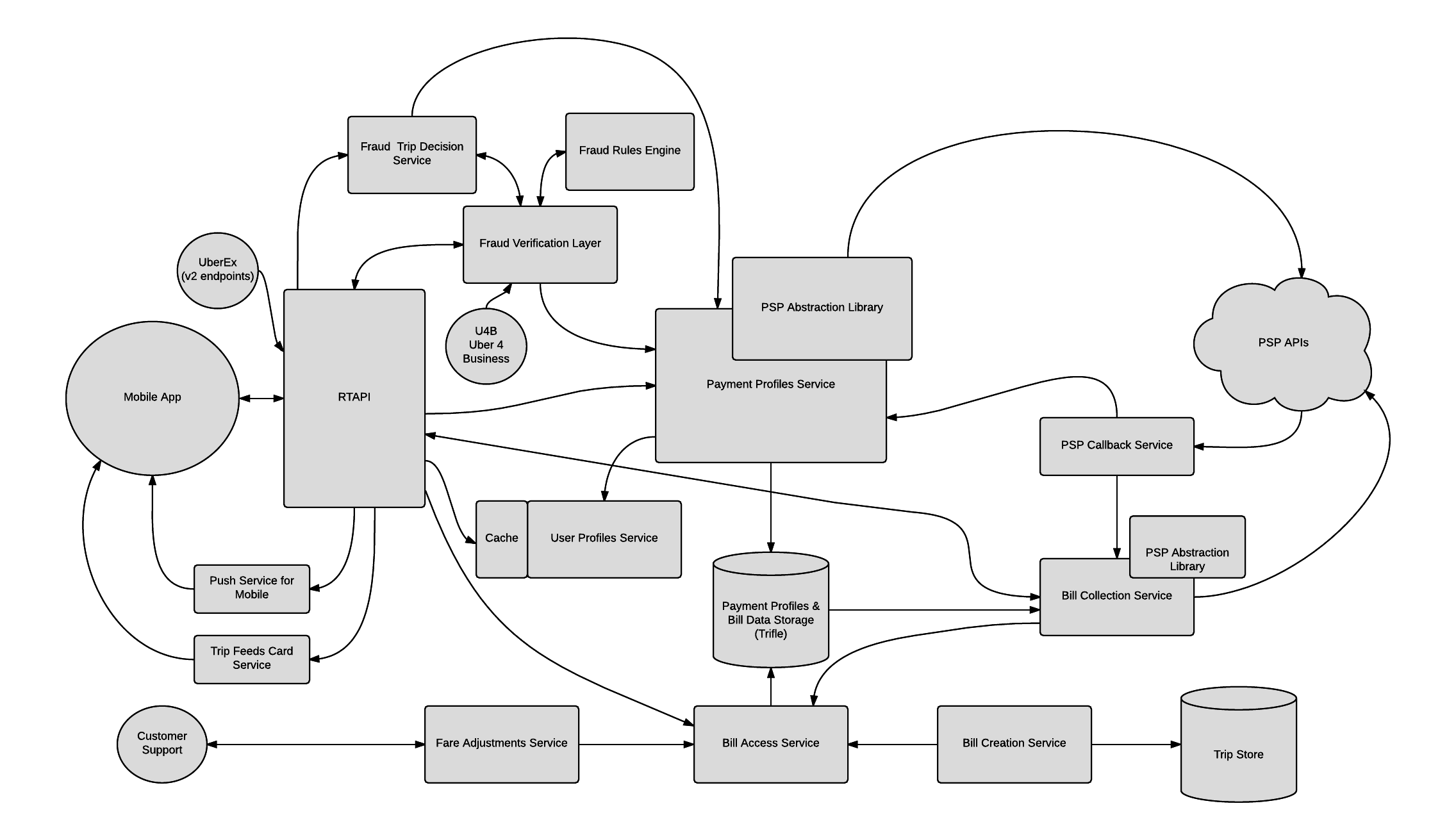 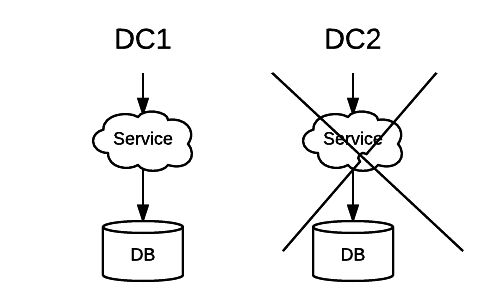 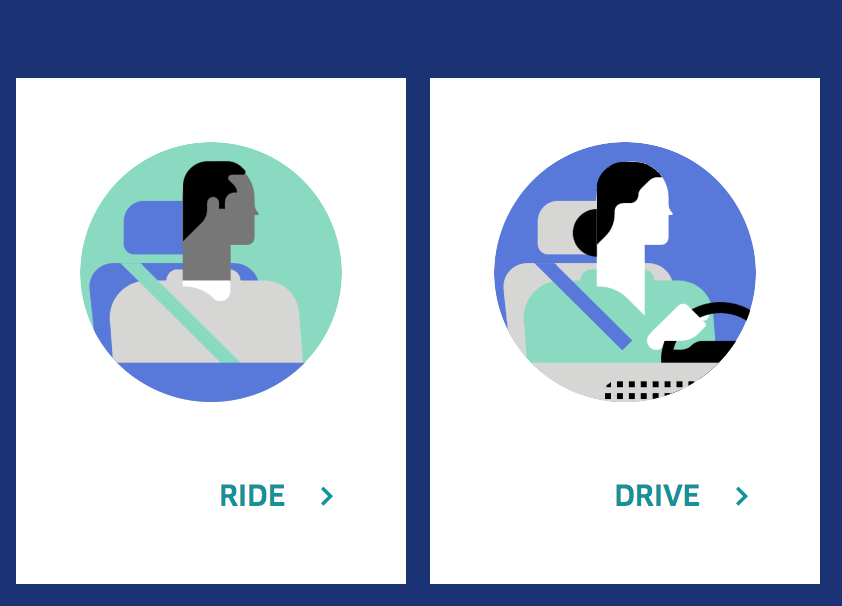 2 különböző rendszer
Source of truth
Skálázhatóság & all-active
BACKEND PROBLÉMÁK
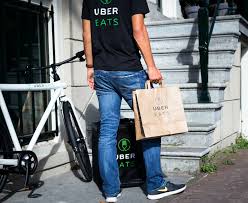 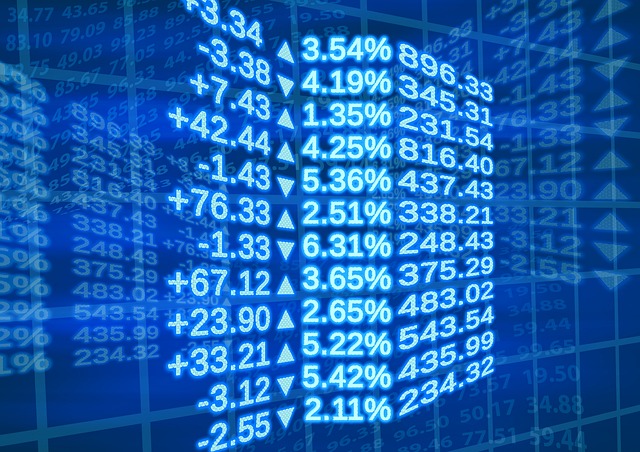 Bővíthetőség & use case-ek
SOX compliance
HOGYAN ÍRJUK ÚJRA
ALAPOK
Cél: elosztott könyvelési / kifizetési rendszer
Order
Account
[Speaker Notes: Business wise: valuation at $40B, then $70B]
ALAPOK: Order
Pénzmozgás
N kifizetésből és M befizetésből áll
Sum N kifizetés és M befizetés == 0
Sémák alapján definiáltPéldák: TripCompletedOrder, EatsCompletedOrder, CollectionInitiatedOrder, ChargeOrder
[Speaker Notes: Business wise: valuation at $40B, then $70B]
ALAPOK: Account
Egyenleg
Zárolások
Pénzmogzás előtt
Race conditions
Idempotency
Példák: kifizető, kifizetett, tranzit, készpénz, fizetési profil
[Speaker Notes: Idepmotency: ha ugyanaz a hivas tobbszor tortenik, az eredmeny valtozatlan]
ARCHITEKTÚRA
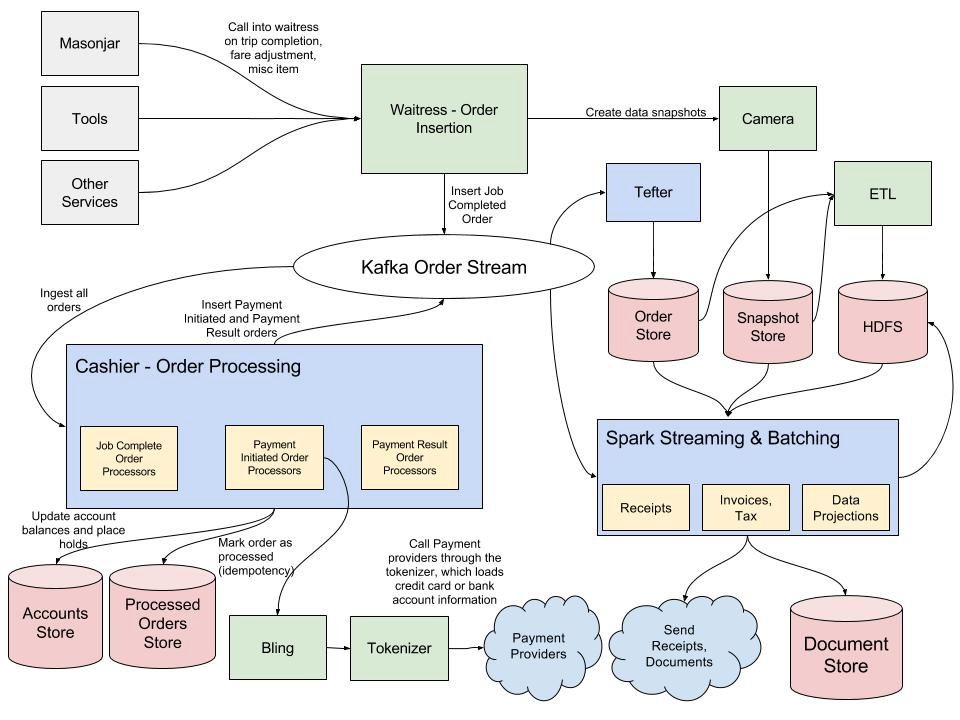 [Speaker Notes: Idepmotency: ha ugyanaz a hivas tobbszor tortenik, az eredmeny valtozatlan]
ROLLOUT
Gateway (Realtime API)
Régi fizetési rendszer
Új fizetési rendszer
Régi fizetési DB
Új fizetési DB
[Speaker Notes: Business wise: valuation at $40B, then $70B]
ROLLOUT
Gateway (Realtime API)
Régi fizetési rendszer
Új fizetési rendszer
Belső service-ek
Régi fizetési DB
Új fizetési DB
[Speaker Notes: Business wise: valuation at $40B, then $70B]
ROLLOUT
Gateway (Realtime API)
Régi fizetési rendszer
Új fizetési rendszer
Belső service-ek
Régi fizetési DB
Új fizetési DB
[Speaker Notes: Business wise: valuation at $40B, then $70B]
ROLLOUT - SHADOWING
Gateway (Realtime API)
Régi fizetési rendszer
Új fizetési rendszer
Belső service-ek
Régi fizetési DB
Új fizetési DB
[Speaker Notes: Business wise: valuation at $40B, then $70B]
ROLLOUT - 100% SHADOWING
Gateway (Realtime API)
Régi fizetési rendszer
Új fizetési rendszer
Belső service-ek
Régi fizetési DB
Új fizetési DB
[Speaker Notes: Business wise: valuation at $40B, then $70B]
ROLLOUT - STAGED ROLLOUT
Gateway (Realtime API)
Régi fizetési rendszer
Új fizetési rendszer
Belső service-ek
Régi fizetési DB
Új fizetési DB
[Speaker Notes: Business wise: valuation at $40B, then $70B]
ROLLOUT - STAGED ROLLOUT: COMPATIBILITY
Gateway (Realtime API)
Régi fizetési rendszer
Új fizetési rendszer
Belső service-ek
Writeback adapter
Régi fizetési DB
Új fizetési DB
[Speaker Notes: Business wise: valuation at $40B, then $70B]
ROLLOUT - STAGED ROLLOUT: COMPATIBILITY
Gateway (Realtime API)
Régi fizetési rendszer
Új fizetési rendszer
Belső service-ek
Writeback adapter
Régi fizetési DB
Új fizetési DB
[Speaker Notes: Business wise: valuation at $40B, then $70B]
ROLLOUT - STAGED ROLLOUT
Gateway (Realtime API)
Régi fizetési rendszer
Új fizetési rendszer
Belső service-ek
Writeback adapter
Régi fizetési DB
Új fizetési DB
[Speaker Notes: Business wise: valuation at $40B, then $70B]
ROLLOUT - STAGED ROLLOUT
Gateway (Realtime API)
Régi fizetési rendszer
Új fizetési rendszer
Belső service-ek
Writeback adapter
Régi fizetési DB
Új fizetési DB
[Speaker Notes: Business wise: valuation at $40B, then $70B]
ROLLOUT - STAGED ROLLOUT
Gateway (Realtime API)
Régi fizetési rendszer
Új fizetési rendszer
Belső service-ek
Writeback adapter
Régi fizetési DB
Új fizetési DB
[Speaker Notes: Business wise: valuation at $40B, then $70B]
ROLLOUT - STAGED ROLLOUT
Gateway (Realtime API)
Régi fizetési rendszer
Új fizetési rendszer
Belső service-ek
Writeback adapter
Régi fizetési DB
Új fizetési DB
[Speaker Notes: Business wise: valuation at $40B, then $70B]
ROLLOUT - STAGED ROLLOUT
Gateway (Realtime API)
Régi fizetési rendszer
Új fizetési rendszer
Belső service-ek
Writeback adapter
Régi fizetési DB
Új fizetési DB
[Speaker Notes: Business wise: valuation at $40B, then $70B]
POST ROLLOUT: MIGRATION
Gateway (Realtime API)
Régi fizetési rendszer
Új fizetési rendszer
Belső service-ek
Writeback adapter
Régi fizetési DB
Új fizetési DB
[Speaker Notes: Business wise: valuation at $40B, then $70B]
POST ROLLOUT: MIGRATION
Gateway (Realtime API)
Régi fizetési rendszer
Új fizetési rendszer
Belső service-ek
Writeback adapter
Régi fizetési DB
Új fizetési DB
[Speaker Notes: Business wise: valuation at $40B, then $70B]
POST ROLLOUT: MIGRATION
Gateway (Realtime API)
Régi fizetési rendszer
Új fizetési rendszer
Belső service-ek
Régi fizetési DB
Új fizetési DB
[Speaker Notes: Business wise: valuation at $40B, then $70B]
POST ROLLOUT: MIGRATION
Gateway (Realtime API)
Új fizetési rendszer
Belső service-ek
Új fizetési DB
[Speaker Notes: Business wise: valuation at $40B, then $70B]
POST ROLLOUT: MIGRATION
Gateway (Realtime API)
Új fizetési rendszer
Belső service-ek
Új fizetési DB
[Speaker Notes: Business wise: valuation at $40B, then $70B]
ROLLOUT STÁTUSZ
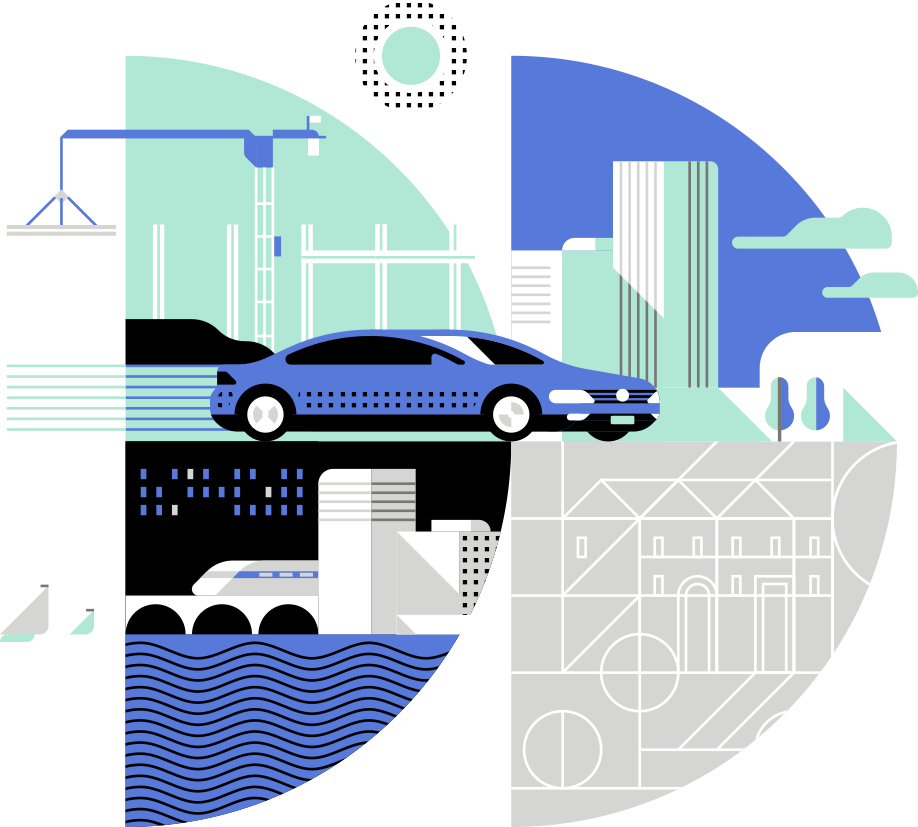 ✅ Tervezés kezdete - 2016 Szeptember
✅ MVP - 2017 Február
✅ Csapat rollout (30 fő) - 2017 Április 5
✅ Department rollout  (300 fő) - Április 17
✅ US Uber rollout  (>3,000 fő) - Április 24
✅ Uber rollout (>9,000 fő) - Május 4
--> Worldwide 1% - Május 18
Worldwide 10% - Május 25
Worldwide 10% - Május 30
Worldwide 100%  - Június 5
Belső service migrációk - év végéig
KÖSZÖNÖM
Orosz Gergely
@GergelyOrosz (TWITTER)gergely@uber.com